Безпека фінансово-кредитних установ
Предметом дисципліни «Безпека банківської діяльності» є правові, економічні, організаційні питання, що виникають у процесі забезпечення безпеки банківської діяльності.
Мета дисципліни «Безпека банківської діяльності»: надання знань щодо теоретичних основ побудови безпеки діяльності банків, сутності механізму функціонування установ банків, умінні будувати партнерські стосунки з клієнтами та основ захисту прав і законних інтересів суб’єктів правовідносин
Основна література:
І. Навчальна література:
Адамик Б.П. Інформаційні технології у банківській сфері: навч.посіб./ Адамик Б.П., Литвин І.С., Ткачук В.О. – К.: Знання, 2008. – 351 с.
Берлач А.І. Безпека бізнесу: навч.посіб./ Берлач А.І. – К.: Університет «Україна», 2007. – 280 с.
Гамза В.А. Безопасность банковской деятельности / В.А.Гамза, И.Б.Ткачук. – М.: Маркет, 2010. – 408 с.
Стрельбицька Л.М. Банківське безпекознавство: навч.посібник / Стрельбицька Л.М., Стрельбицький М.П., Гіжевський В.К. – К.: Кондор, 2007. – 601 с.
Яременко С.М. Економічна безпека банків та способи її забезпечення / С.М.Яременко // Бизнес и безопасность.  2005.  №3.  С.20-21.
ІІ. Нормативні акти:
Про запобігання та протидію легалізації (відмиванню) доходів, одержаних злочинним шляхом та фінансування тероризму: Закон України від 28.11.02 №249 – ІV (зі змінами та доповненнями). 
Про захист економічної конкуренції // Закон України від 11.01.2001р. № 2210-ІІІ зі змінами і доповненнями.
Про захист від недобросовісної конкуренції:  Закон України від 7.06.1996 в редакції 15.05.2003 // Правова програма Ліга: Закон.
Про банки і банківську діяльність // Закон України від 07.12.2000 р. - № 2121-ІІІ зі змінами і доповненнями.
Положення про діяльність в Україні внутрішньодержавних і міжнародних платіжних систем // Постанова Національного банку України від 25.09.2007 р. №348 зі змінами та доповненнями
ІІІ. Додаткова література:
Зубок М.І. Безпека банківської діяльності: навч.посіб. / Зубок М.І. – К.: КНЕУ, 2002. – 190 с.
Павлов А.В. Основы организации безопасности банков: учеб.пособие / Павлов А.В. -  М.: Академия, 2010. – 128 с.
Бондарчук Ю.В. Безпека бізнесу: організаційно-правові основи: наук.-практ.посіб. / Ю.В.Бондарчук, А.І. Марущак. – К.: Скіф, 2008. – 369 с.
Камлик М.І. Економічна безпека підприємницької діяльності. Економіко-правовий аспект / М.І.Камлик – К.: Атіка, 2005. – 431 с.
Орлов П.І. Основи економічної безпеки фірми: навч.посіб. / П.І.Орлов, В.Є.Духов – Х.: Прометей-Прес, 2004. – 284 с.
ІV. Електронні ресурси:
Офіційний сайт Національного банку України. URL: https://bank.gov.ua/
Офіційний сайт Асоціації українських банків. URL: https://aub.org.ua/
 Офіційний сайт Міністерства економіки України. URL: https://www.me.gov.ua/
  Офіційний сайт Міністерства фінансів України. URL: https://www.mof.gov.ua/uk
Офіційний сайт Рахункової палати України. URL: http://www.ac-rada.gov.ua
Тема 1. Роль и місце безпеки фінансово-кредитних установ у системі забезпечення фінансової безпеки держави
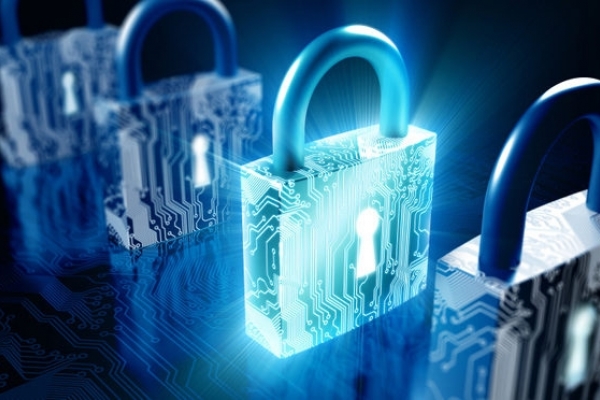 ПЛАН 
Сутність фінансової безпеки фінансово-кредитних установ та її місце у фінансовій безпеці держави. 
Основні характеристики та завдання безпеки фінансовокредитних установ та фактори, що впливають на неї.
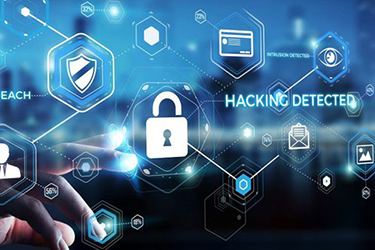 1. Сутність фінансової безпеки фінансово-кредитних установ та її місце у фінансовій безпеці держави.
Із прискоренням розвитку людства зменшуються періоди між виникненням глобальних економічних криз, зростають їх масштаби, а головне із сфери виробництва вони переміщуються у сферу фінансів. 
У свою чергу в цій сфері акценти зміщуються у банківський сектор. Отже, проблема забезпечення фінансової безпеки банків сьогодні є найважливішим чинником не тільки національної, але й міжнародної економіки.
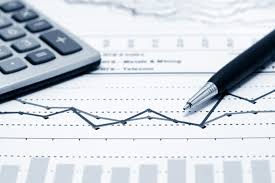 Поняття економічної безпеки банківської системи, як правило, визначається як стан, при якому фінансова стабільність і репутація банківських установ не можуть бути втрачені внаслідок цілеспрямованих дій певної групи осіб або організації як всередині, так і за межами держави, а також через негативні макроекономічні та політичні фактори.
Щодо банківської системи України, то в міру входження економіки нашої країни у світову, збільшення ступеня її інтеграції у світову фінансову систему залежність від нестабільності на світових фінансових ринках зростає. Вплив останньої світової кризи все більше позначається і на банківській системі України. Зокрема, починають виникати проблеми з ліквідністю, зростає вартість ресурсів для банків, згортаються перспективні проекти через нестачу фінансових ресурсів і неможливістью їх отримання на зовнішніх ринках.
місце безпеки банків у фінансовій безпеці країни
Безпека бюджетного сектора
Безпека банківського сектора
Безпека грошово-кредитного сектора
Фінансова безпека банку
Безпека фондового сектора
Безпека валютного сектора
Безпека інвестиційного сектора
Безпека страхового сектора
Науковці, які досліджують фінансову безпеку, вказують на те, що дана проблема має два аспекти.
З одного боку, необхідно працювати над забезпеченням фінансової безпеки банківської системи в цілому
З іншого – потрібно також досліджувати питання забезпечення фінансової безпеки окремої банківської установи
Фінансова безпека банківської системи розглядається у двох аспектах:
щодо фінансових наслідків діяльності банків для країни в цілому та окремих клієнтів і контрагентів;
щодо недопущення та запобігання явним і потенційним загрозам фінансовому стану всієї банківської системи країни, Національного банку України й окремих банківських установ.
Великий економічний словник дає таке визначення: “Безпекою банку є стан захищеності його життєво важливих інтересів від недобросовісної конкуренції, протиправної діяльності кримінальних формувань і окремих осіб, здатність протистояти зовнішнім і внутрішнім загрозам, зберігати стабільність функціонування і розвитку відповідно до статутних цілей”.
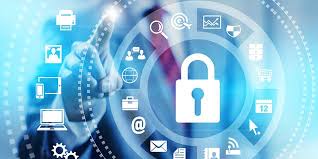 М.І. Зубок і Л.В. Ніколаєв у спільній роботі “Організаційно-правові основи безпеки банківської діяльності в Україні” визначають такі види банківської безпеки:
особиста безпека – забезпечення ритмічної роботи, вільного пере-міщення та відпочинку кожного працівника банку
колективна безпека – забезпечення планової й ефективної роботи підрозділів банку
економічна безпека – забезпечення умов для ефективного проведення банком операцій і виконання угод, раціонального використання кредитних і фінансових ресурсів банку, надійного зберігання і транспортування готівки та цінностей
інформаційна безпека – формування інформаційних ресурсів банку та організація гарантованого їх захисту
П.А. Герасимов ставить акцент лише на економічній безпеці банку, не розглядаючи окремо його фінансову безпеку.
На його думку, економічна безпека банку – це не лише стан захищеності інтересів самого банку та його акціонерів, матеріальних, фінансових, інформаційних та інших ресурсів від існуючих і потенційних загроз, але й забезпечення поступального розвитку банку і абсолютного виконання контрагентами взятих ними перед банком зобов’язань
На думку О.І. Хитріна, фінансову безпеку банку можна визначити як динамічний стан, при якому він:
юридично і технічно здатний виконувати і реально виконує властиві йому функції
забезпечує стійкий захист життєво важливих соціальноекономічних інтересів громадян, господарюючих суб’єктів, суспільства та дер-жави від негативного впливу внутрішніх і зовнішніх загроз
володіє потенціалом як для кількісного, так і для якісного зростання і має в своєму розпорядженні механізми для реалізації даного потенціалу
О.І. Хитрін також вказує на те, що
головною метою фінансової безпеки банку є усунення можливостей нанесення шкоди банку або упущення ним вигоди, забезпечення його стійкого та максимально ефективного функціонування в даний момент часу та накопичення достатнього потенціалу для розвитку і зростання в майбутньому, якісна реалізація операцій і угод
технічну
фінансову
правову
Д.А. Артеменко у дисертаційній роботі економічну безпеку банку поділяє на такі складові:
Інформаційно-технологічну
соціально-психологічну
організаційну
Д.А. Артеменко підкреслює, що фінансова складова є основою забезпечення економічної безпеки банківської діяльності, тому що в стійкому ефективно працюючому банку достатньо коштів для вирішення завдань із захисту інформації, охорони співробітників, залучення у всі структури висококваліфікованих співробітників.
Сутність фінансової безпеки банківської діяльності, на думку Д.А. Артеменка, полягає в забезпеченні організаційно-управлінських, режимних, технічних і профілактичних заходів, які гарантують якісний захист прав та інтересів банку, зростання статутного капіталу, підвищення ліквідності активів, забезпечення поворотності кредитів, збереження фінансових і матеріальних цінностей.
Інше трактування дає відомий дослідник проблем економічної безпеки О.І. Барановський. На його думку, фінансова безпека банку – це:
сукупність умов, при яких потенційно небезпечні для фінансового стану банківської установи дії або обставини ліквідовані або зведені до такого рівня, при якому вони не можуть завдавати збитків при функціонуванні банку, збереженню і відтворенню його майна, інфраструктури, а також перешкоджати досягненню банком статутних цілей
стан захищеності фінансових інтересів комерційного банку, його фінансової стійкості, а також середовища, в якому він функціонує
Отже, фінансова безпека банку – це важлива складова фінансової, а тому і національної безпеки, це такий стан банківської установи, який характеризується збалансованістю і стійкістю до впливу зовнішніх і внутрішніх загроз, її здатністю досягати поставлених цілей і генерувати достатній обсяг фінансових ресурсів для забезпечення стійкого розвитку.
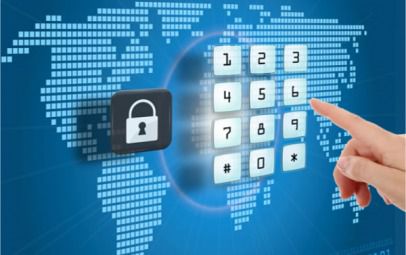 2. Основні характеристики та завдання безпеки фінансовокредитних установ та фактори, що впливають на неї
Ключові характеристики фінансової безпеки банків:
забезпечує рівноважний і стійкий фінансовий стан банку
сприяє ефективній діяльності банку
дозволяє на ранніх стадіях визначити проблемні місця в діяльності банку
нейтралізує кризи і запобігає банкрутствам
Враховуючи дослідження М.М. Єрмошенка і О.І. Барановського, можна зробити висновок про те, що основна мета фінансової безпеки банку полягає в безперервній і стійкій підтримці стану, який характеризується збалансованістю і стійкістю до впливу зовнішніх і внутрішніх загроз .
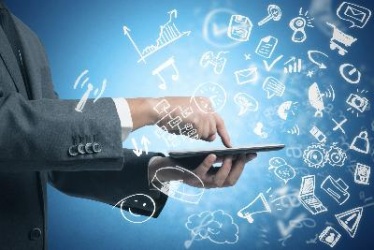 стабільністю і стійкістю фінансового стану банку
ступенем ефективності фінансово-економічної діяльності
Проведений аналіз наукових робіт показав, що фінансова безпека банку визначається:
рівнем контролю за зовнішніми і внутрішніми ризиками
рівнем достатності власного капіталу
ступенем захищеності інтересів акціонерів
визначення індикаторів фінансової безпеки банку
ідентифікацію ризиків і пов’язаних з ними потенційних небезпек
впровадження системи діагностики та моніторингу стану фінан-сової безпеки
розробку заходів, спрямованих на забезпечення фінансової безпеки банку як в короткостроковому, так і в довгостроковому періодах
Забезпечення фінансової безпеки банків передбачає виконання таких завдань:
контроль за виконанням запланованих заходів
аналіз виконання заходів, їх оцінка, корегування
ідентифікацію загроз банку і корегування індикаторів залежно від зміни стану зовнішнього середовища, цілей і завдань банку
У цілому загрози безпеці банків можна поділити на дві великі групи – внутрішні й зовнішні. 
До зовнішніх належать загрози, що містять у собі фактори, які є результатом впливу зовнішнього середовища на банк, зокрема діяльність держави, економічна кон’юнктура в країні та світі, конкуренти та ін. 
До внутрішніх загроз належать фактори, які або безпосередньо генеруються банком, або є частиною його внутрішнього середовища. До основних внутрішніх загроз можна віднести рівень забезпеченості фінансовими ресурсами, незадовільну структуру активів і пасивів, некомпетентність вищого керівництва і персоналу, а також інші фактори, що безпосередньо належать до внутрішньої діяльності банку.
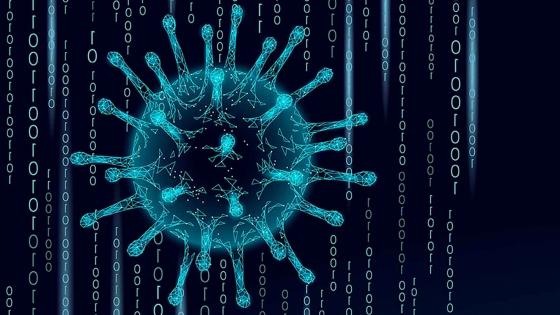 Основні види внутрішніх загроз
Основні види внутрішніх загроз
Основні види зовнішніх загроз
Основні види зовнішніх загроз
ДЯКУЮ ЗА УВАГУ!
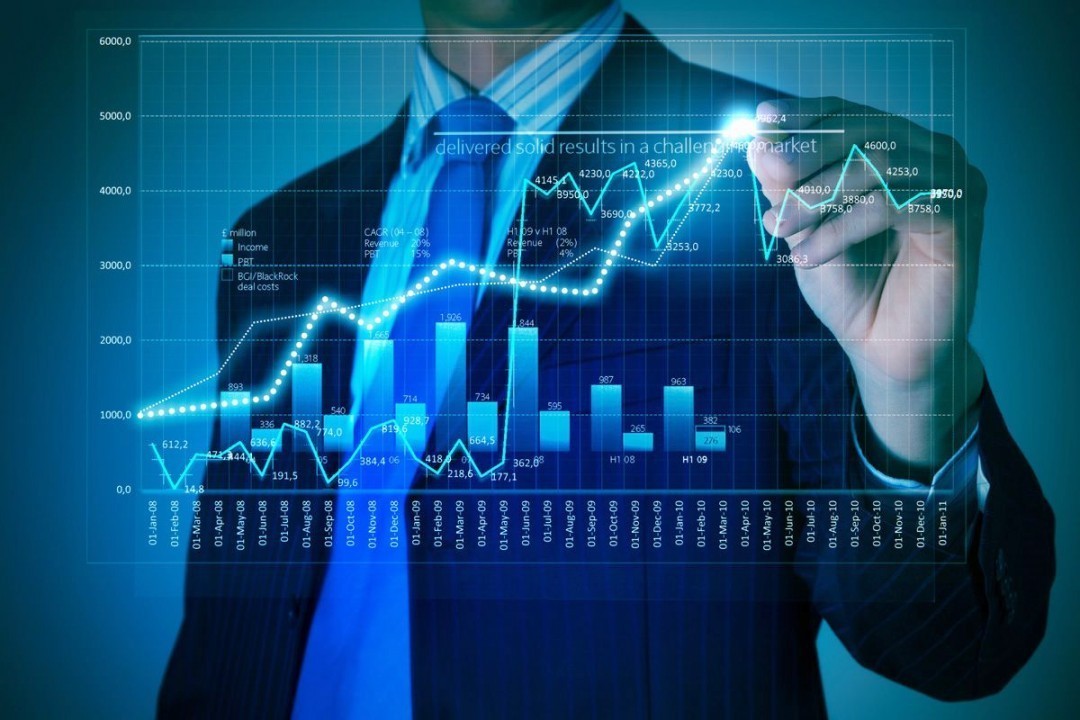